ASP OPERATIONS & PROCEDURES
1
ASP OPERATIONS & 
PROCEDURES
Preparation

Units are expected to arrive at the ASP ready to conduct business.  This includes: vehicle(s), load plan(s) appropriate amount of tie down straps, correct fire extinguishers, glove box edition, correct medical cert, OF 346, and all documentation.

Units MUST do their due diligence the day prior to arriving at the ASP!
2
ASP OPERATIONS & 
PROCEDURES
Most recent DISREPS:
Supported Unit turn-in problems:
Units returning misfires without being cleared/documented by EOD.
Missing packaging/munition components. (Safe/Unsafe)
Munitions not strapped to the vehicle properly.
Excessive breakout.
Vehicles not passing inspection.
Strapping Ammunition loads.  (Completely UNSAT)
Mixing ammunition and dunnage.
Incompatible loads\
Vehicles placarded incorrectly.
3
ASP OPERATIONS & 
PROCEDURES
Supported Unit Issue DISREPS:
MEDCERTS
No Ammo endorsement
Incorrect fire extinguisher
Missing Chock Blocks
Missing placards
Vehicles not passing inspection
No load plan
Not enough bed space
Turn in followed by an Issue.  Arriving too late.
4
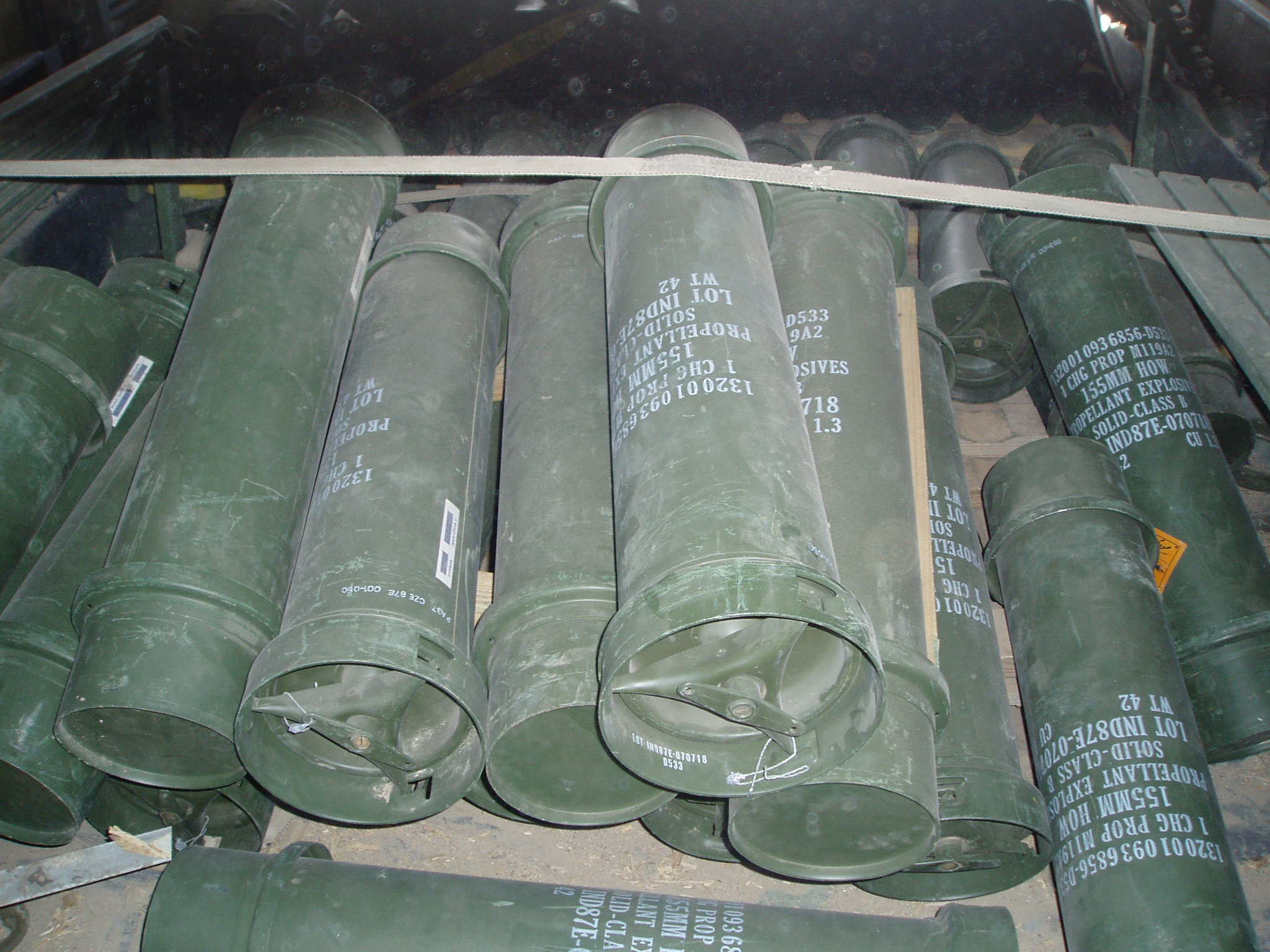 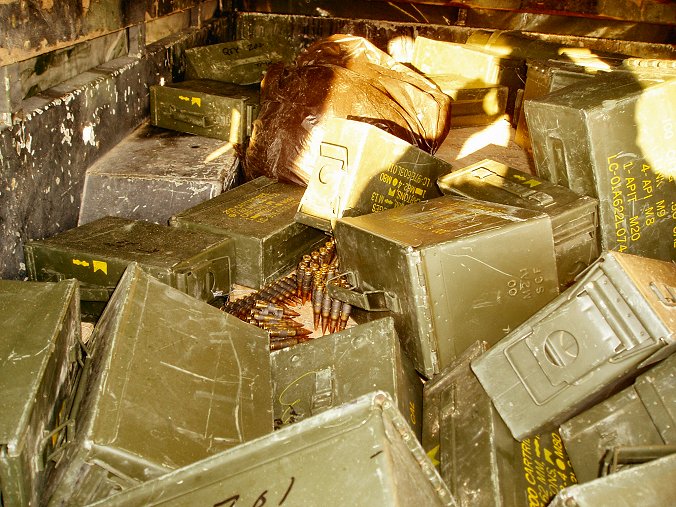 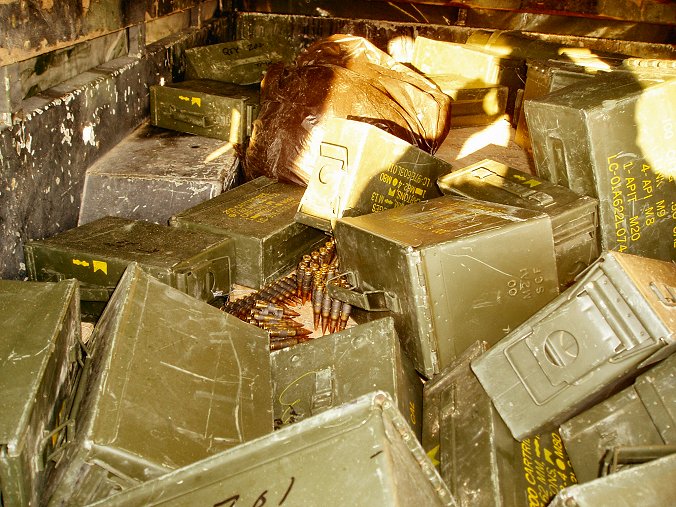 Mr. H verbiage here
Fuze igniter, time fuze, blasting cap, inserted into C-4 with det cord !!!
8
Loose blasting cap, C-4 in ammo can. (rode that way for approximately 10 miles!!!)
9
10
Recent DISREPS
The following pics were taken at the ASP recently…….

SAVE YOUR PACKING MATERIAL
11
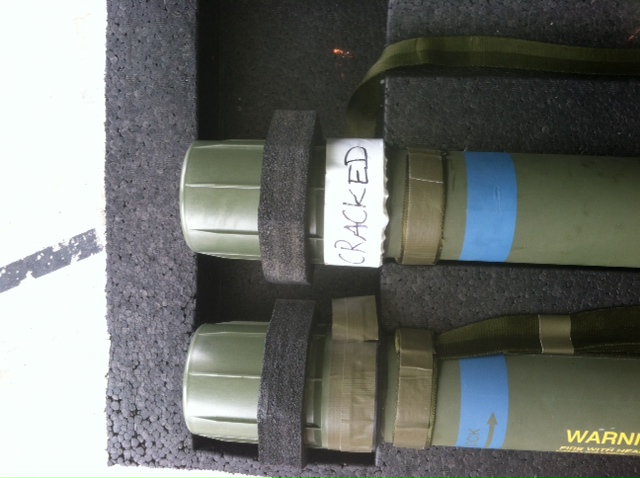 CC-A PACKAGED WITH CC-H MATERIAL NO EOD DOCUMENTATION
12
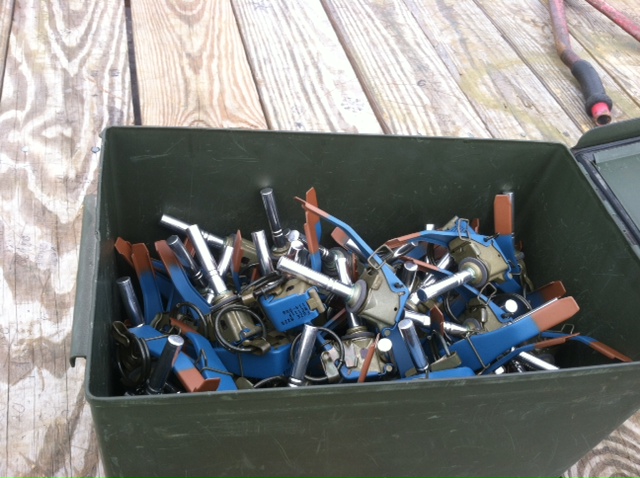 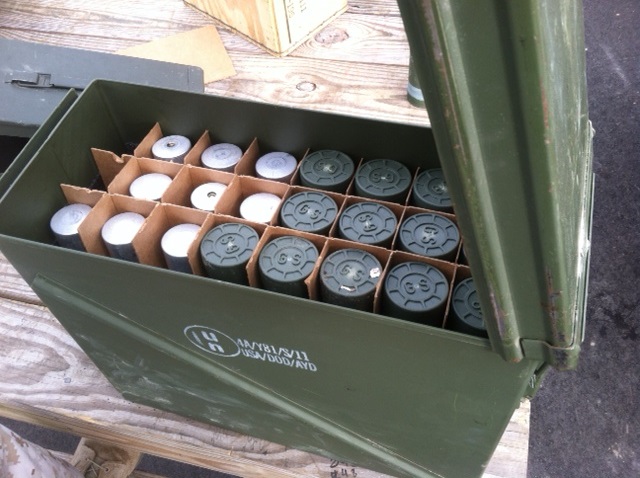 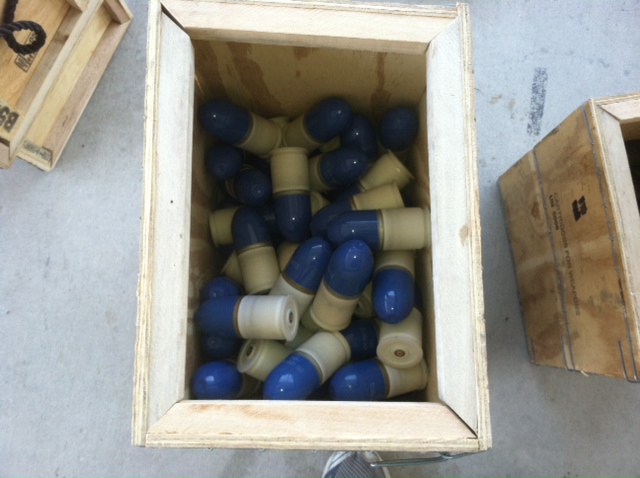 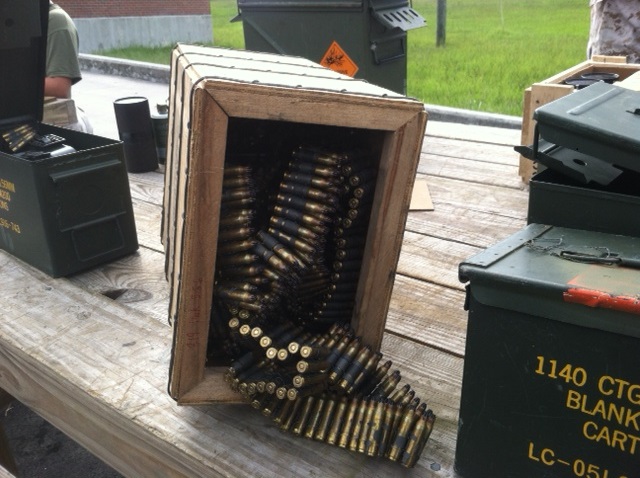 Missing Packaging
13
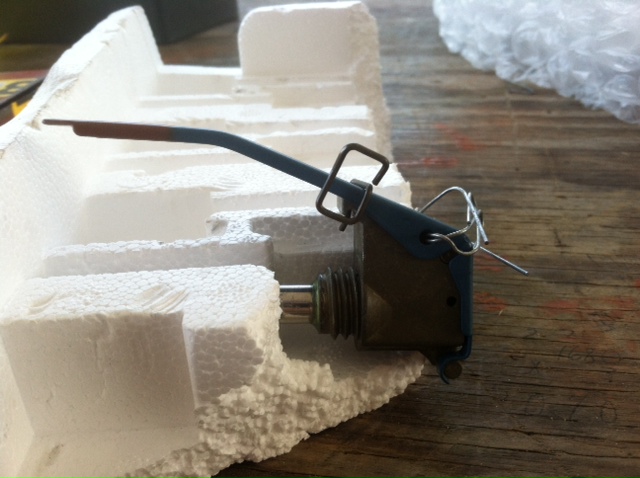 Missing Pull PIN (ASP Inserted wire)
14
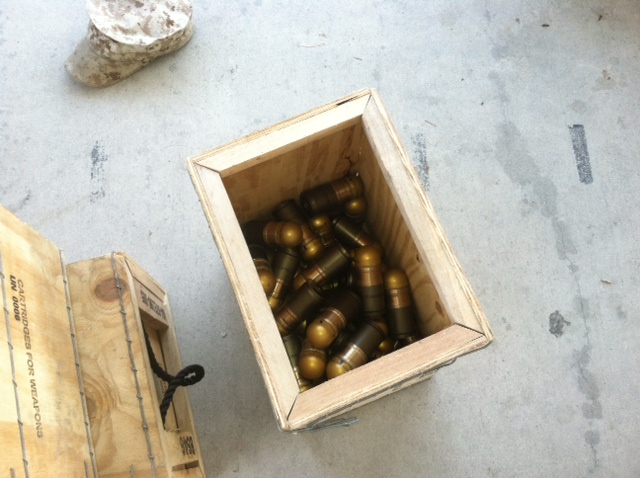 What’s the worst that could happen?
Ask yourself “How did we fail?”
15
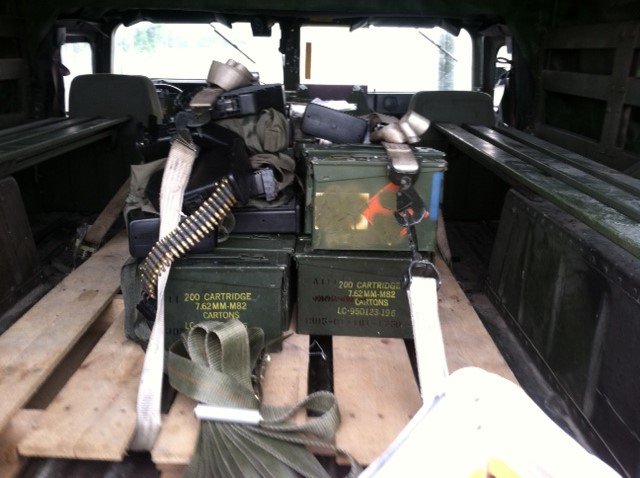 16
17
18
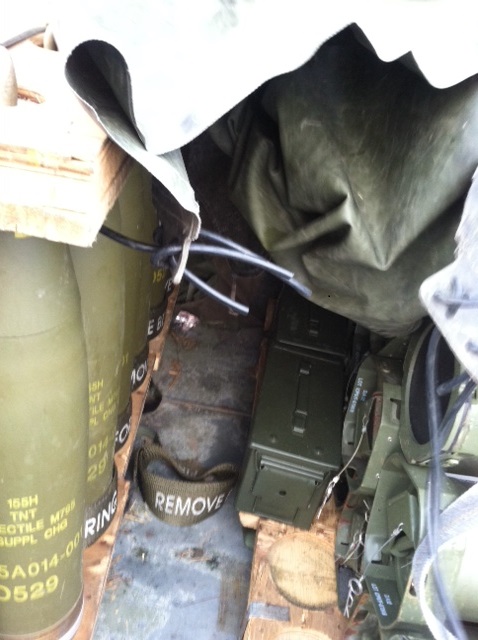 19
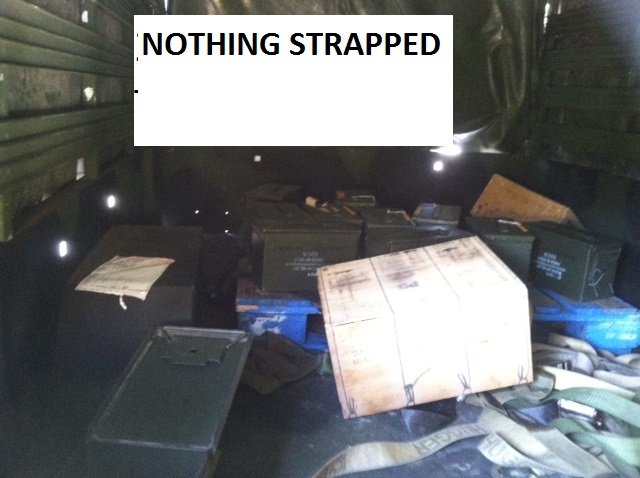 20
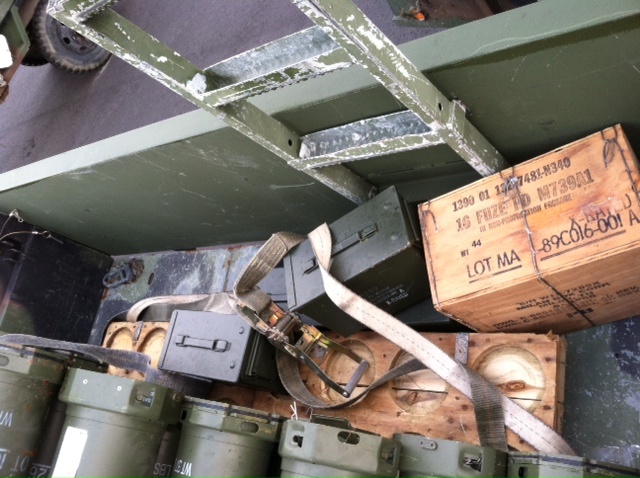 21
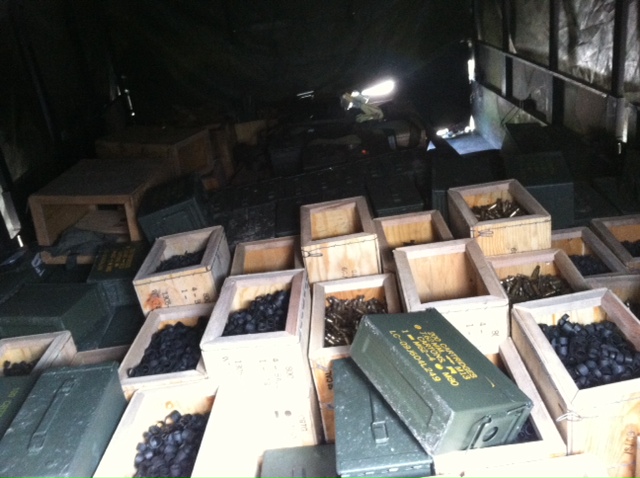 22
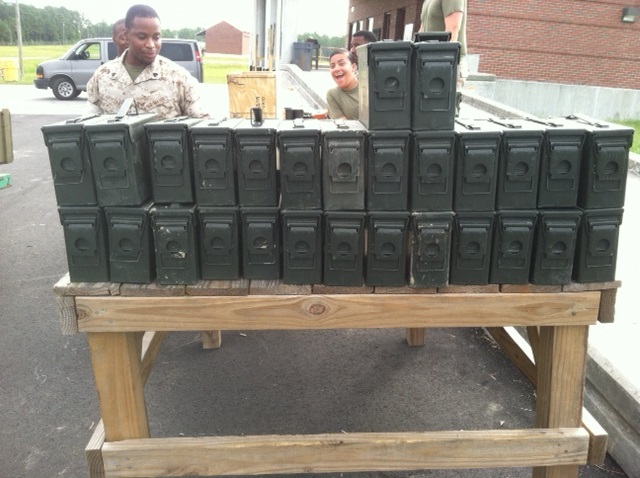 23
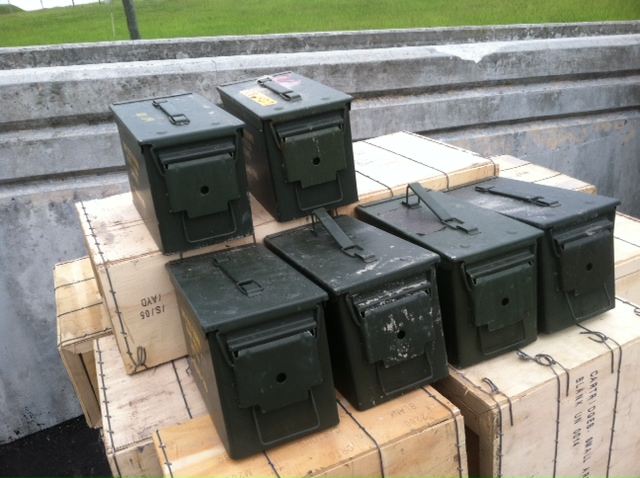 NOT What it looks like…
24
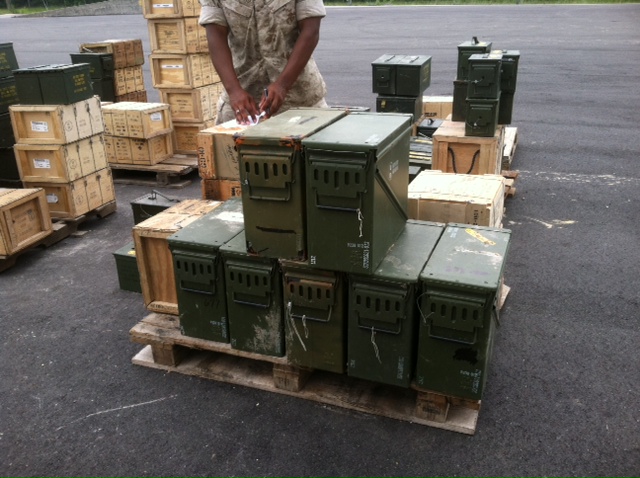 25
ASP OPERATIONS & 
PROCEDURES
Common Questions:

Can I “Safe Haven”?
Can I do an extended pre-stage?
Do I need the same driver?
What time do you stop doing Turn-ins?
What happens if during my issue the ASP has lightning within 10 miles?
26
ASP OPERATIONS & 
PROCEDURES
All steps are adjustable. 
Most problems/discrepancies could be prevented with a phone call.
POC’s:
OIC CWO4 Henry 		
SNCOIC MGySgt Weiss 	451-4723
AOIC Mr. Nyman 		
RSI GySgt Ososkie	 	451-4738
27